Smog
Understanding its Impact and Our Role in Combating Pollution
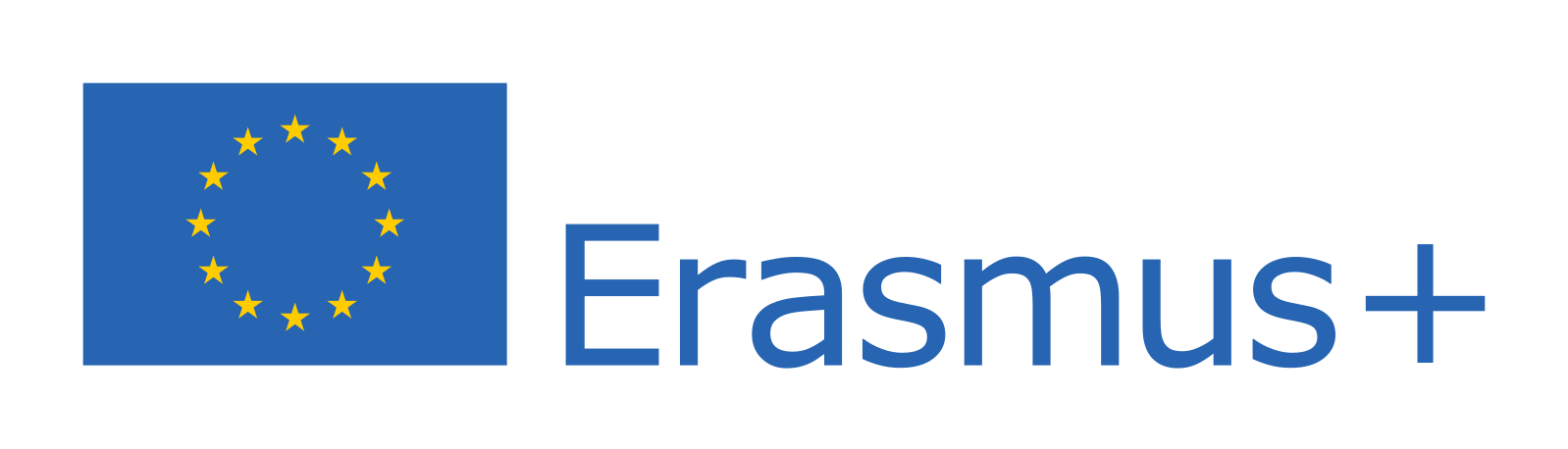 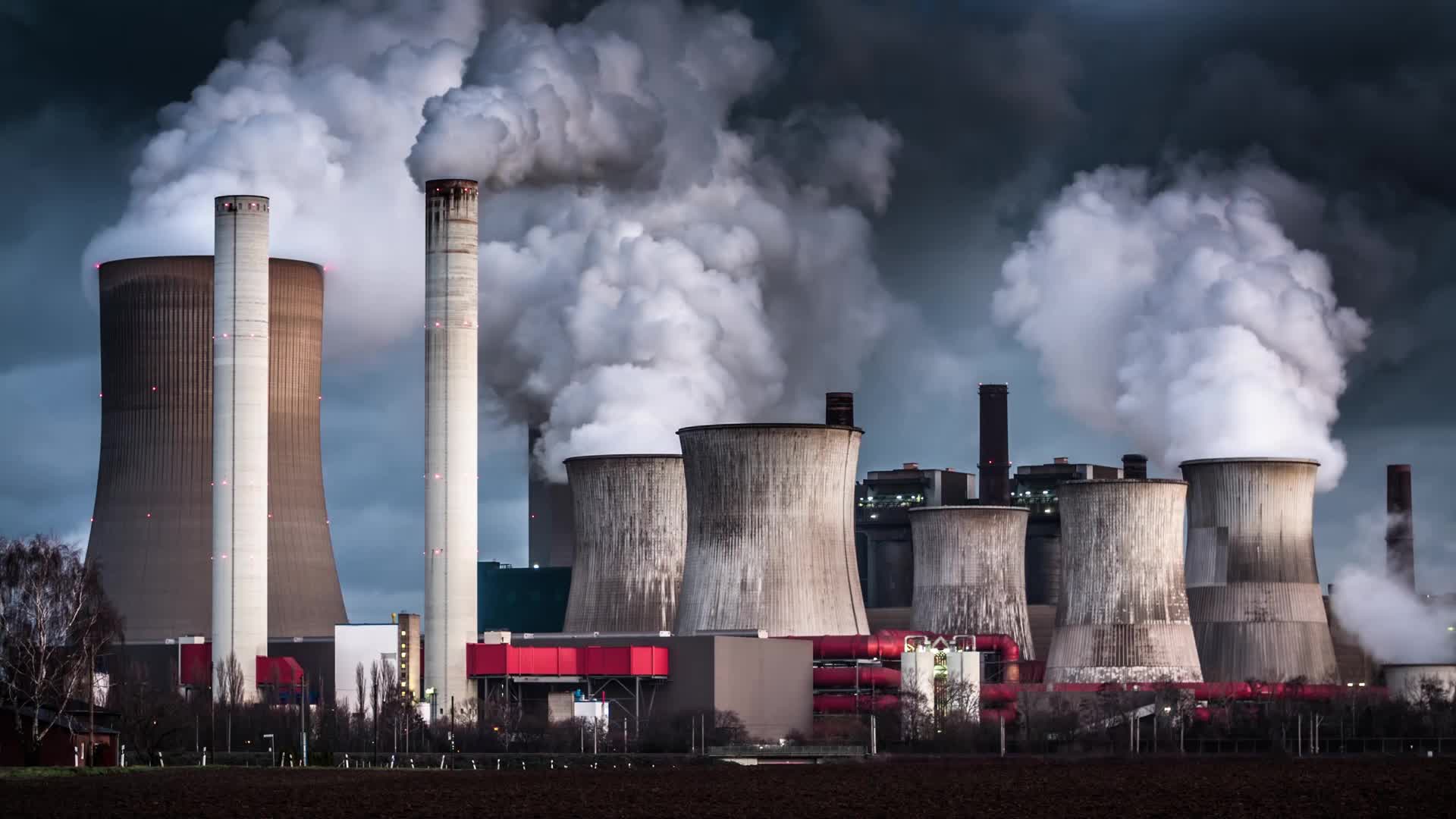 Content
Introduction
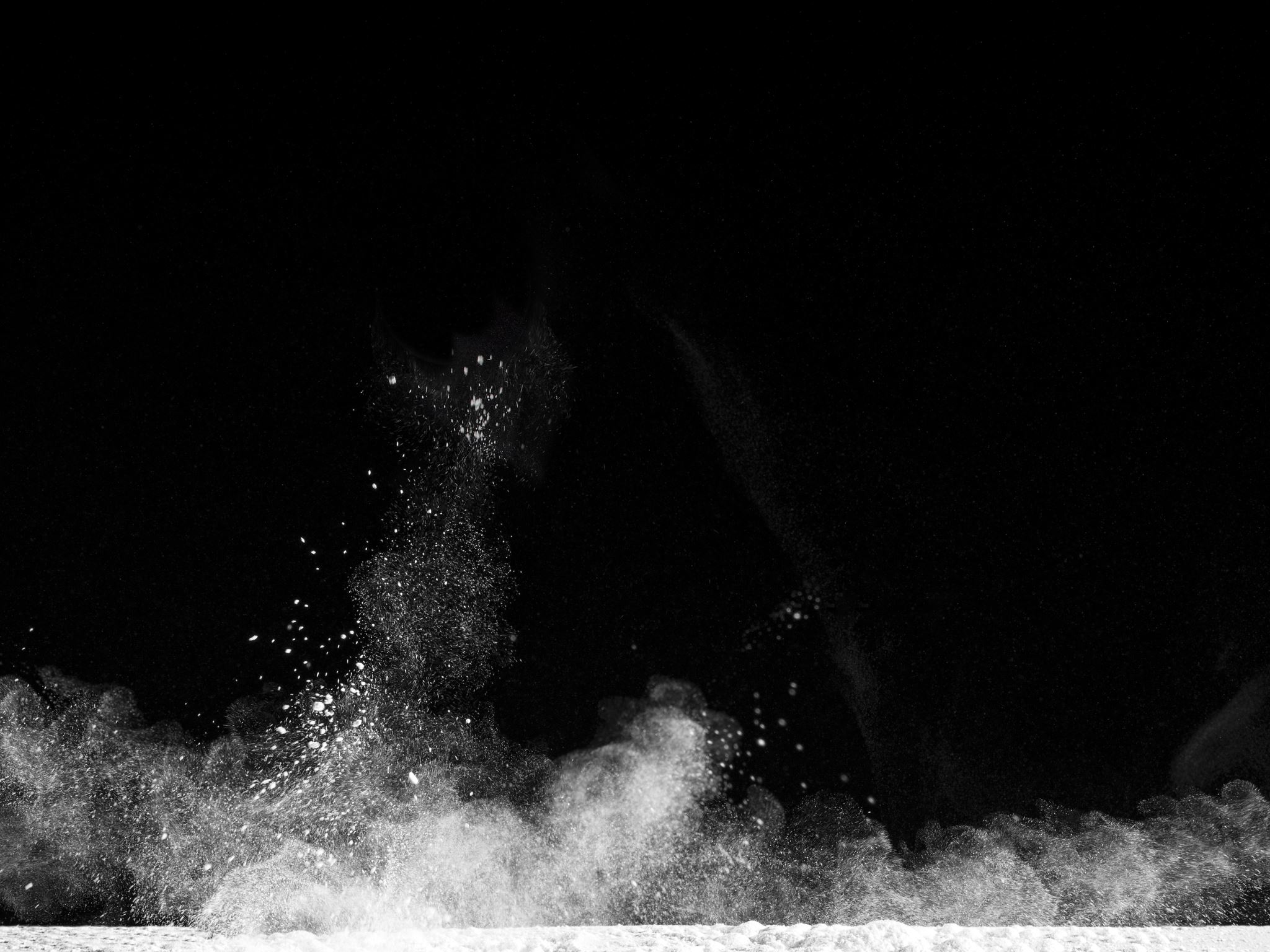 [Speaker Notes: Smog is a type of air pollution characterized by a hazy or foggy appearance in the atmosphere. It is primarily caused by the interaction of sunlight with certain pollutants emitted from various sources, resulting in the formation of a mixture of harmful substances in the air.

Components of Smog:
Particulate Matter: Particulate matter refers to tiny particles suspended in the air, which can be solid or liquid. These particles can vary in size and composition, ranging from dust, soot, and smoke to droplets of liquid. Particulate matter can be directly emitted from sources such as vehicle exhaust, industrial emissions, and burning of fossil fuels. It can also be formed indirectly through chemical reactions in the atmosphere.

Ground-Level Ozone: Ground-level ozone, also known as tropospheric ozone, is a secondary pollutant formed by the reaction of nitrogen oxides (NOx) and volatile organic compounds (VOCs) in the presence of sunlight. It is not emitted directly into the atmosphere but forms as a result of pollutants released by various sources, including vehicles, power plants, and industrial processes. Ground-level ozone is harmful to both human health and the environment.

Both particulate matter and ground-level ozone are major components of smog and contribute to its harmful effects on air quality, human health, and the environment. It is important to address and reduce the emissions of these pollutants to mitigate the impact of smog.]
Causes of Smog
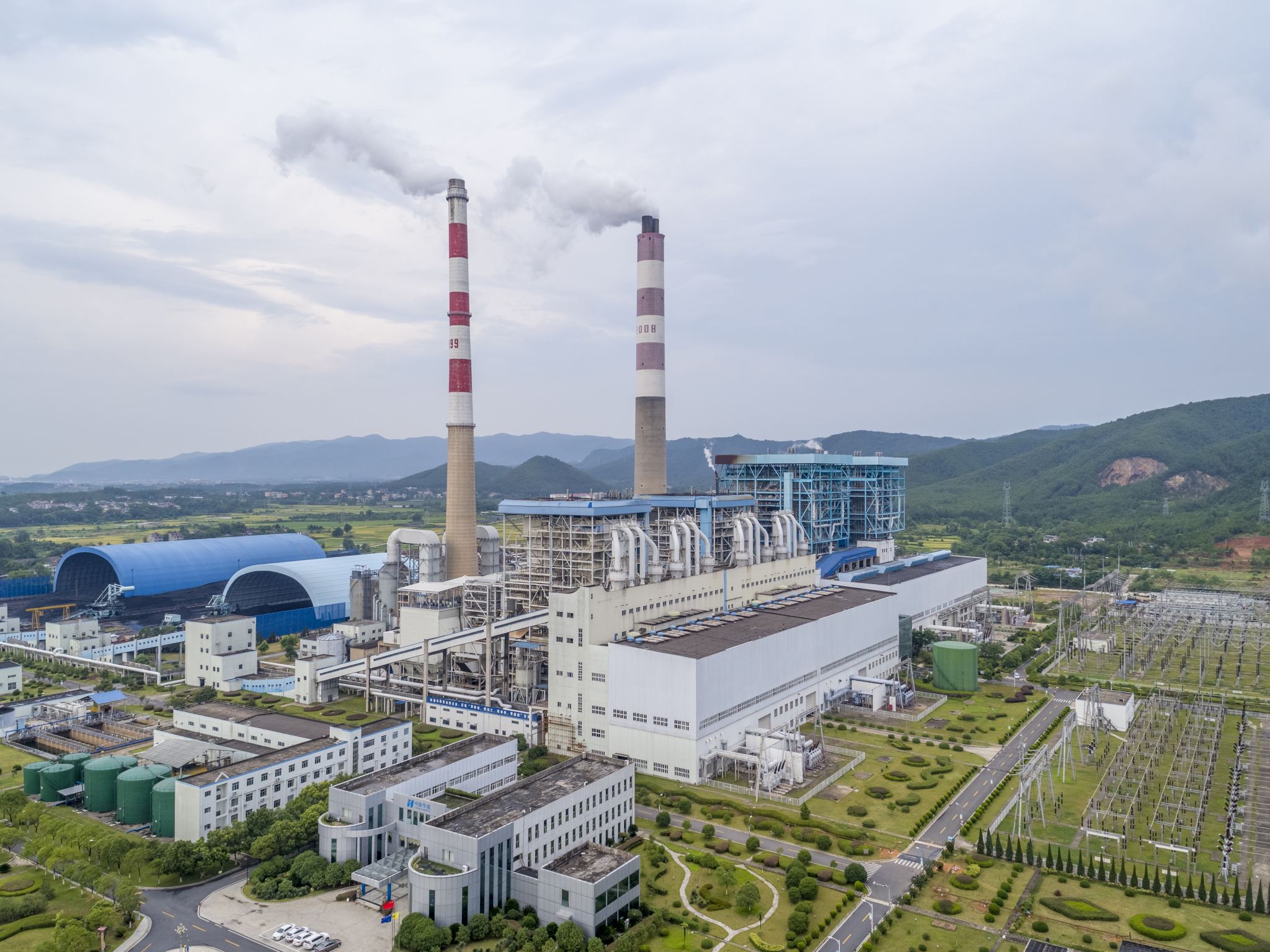 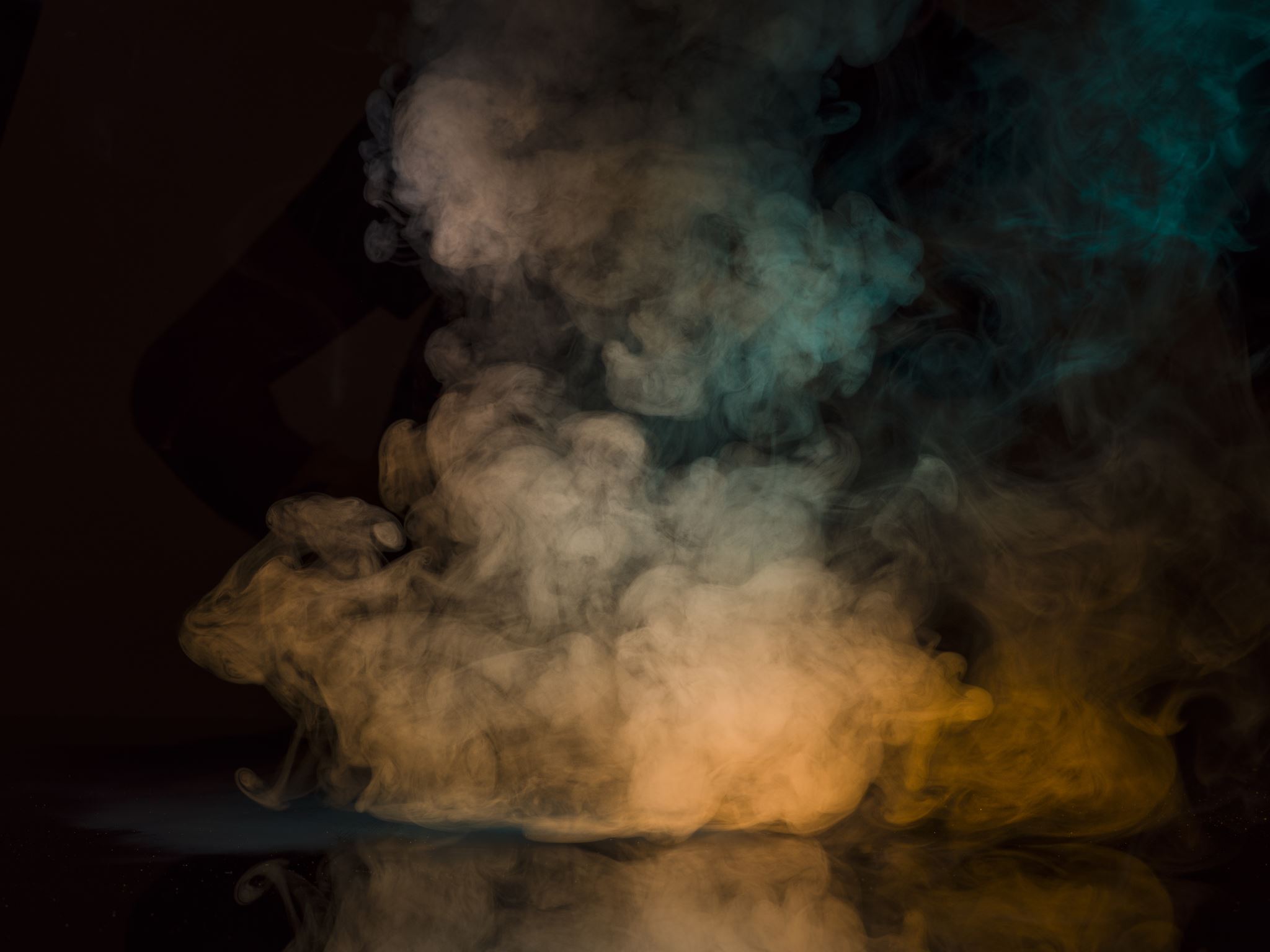 Smog Levels
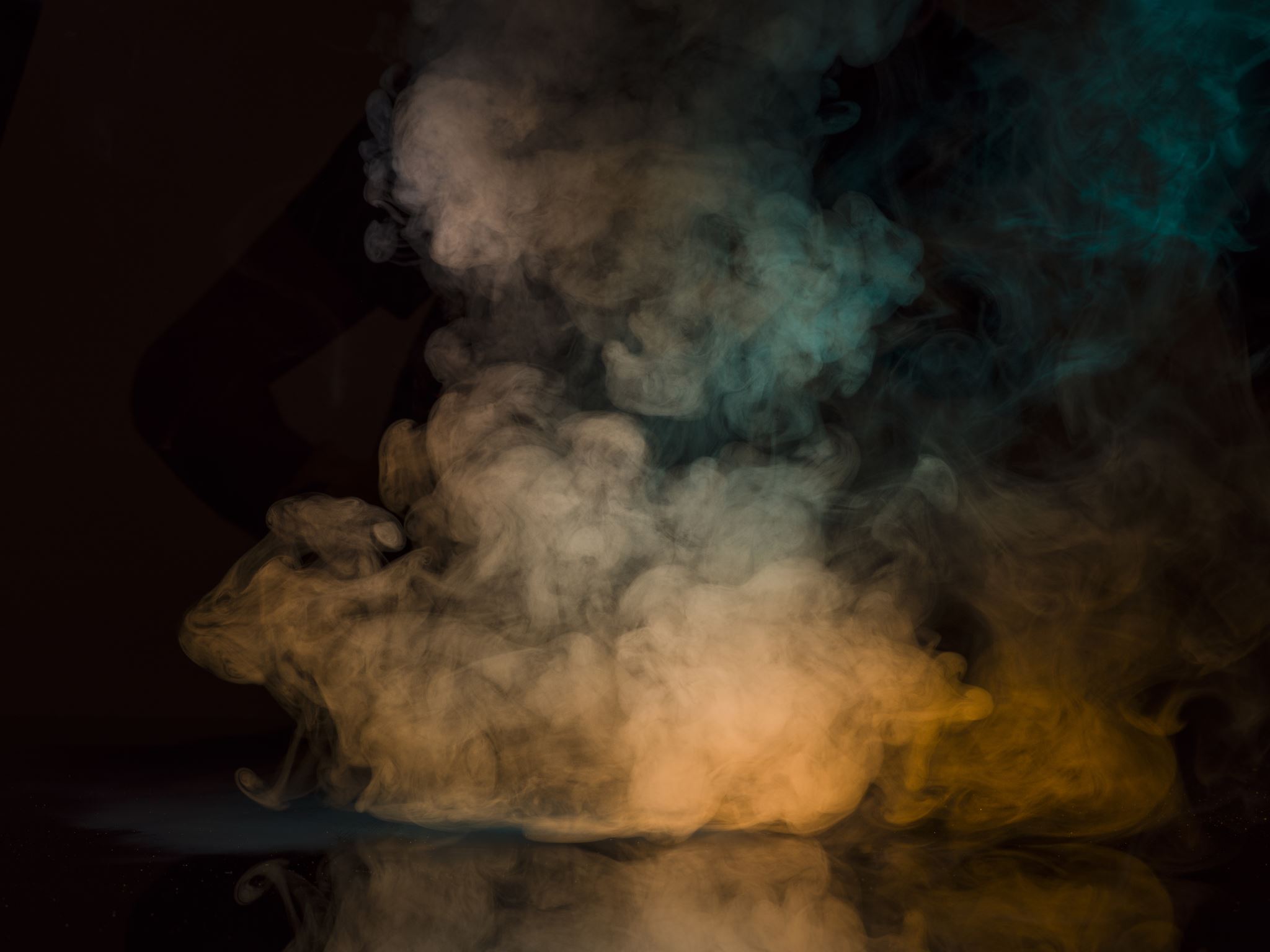 Smog Levels
[Speaker Notes: Source Air Quality Index Scale and Color Legend (aqicn.org)]
Ecological Consequences of Smog
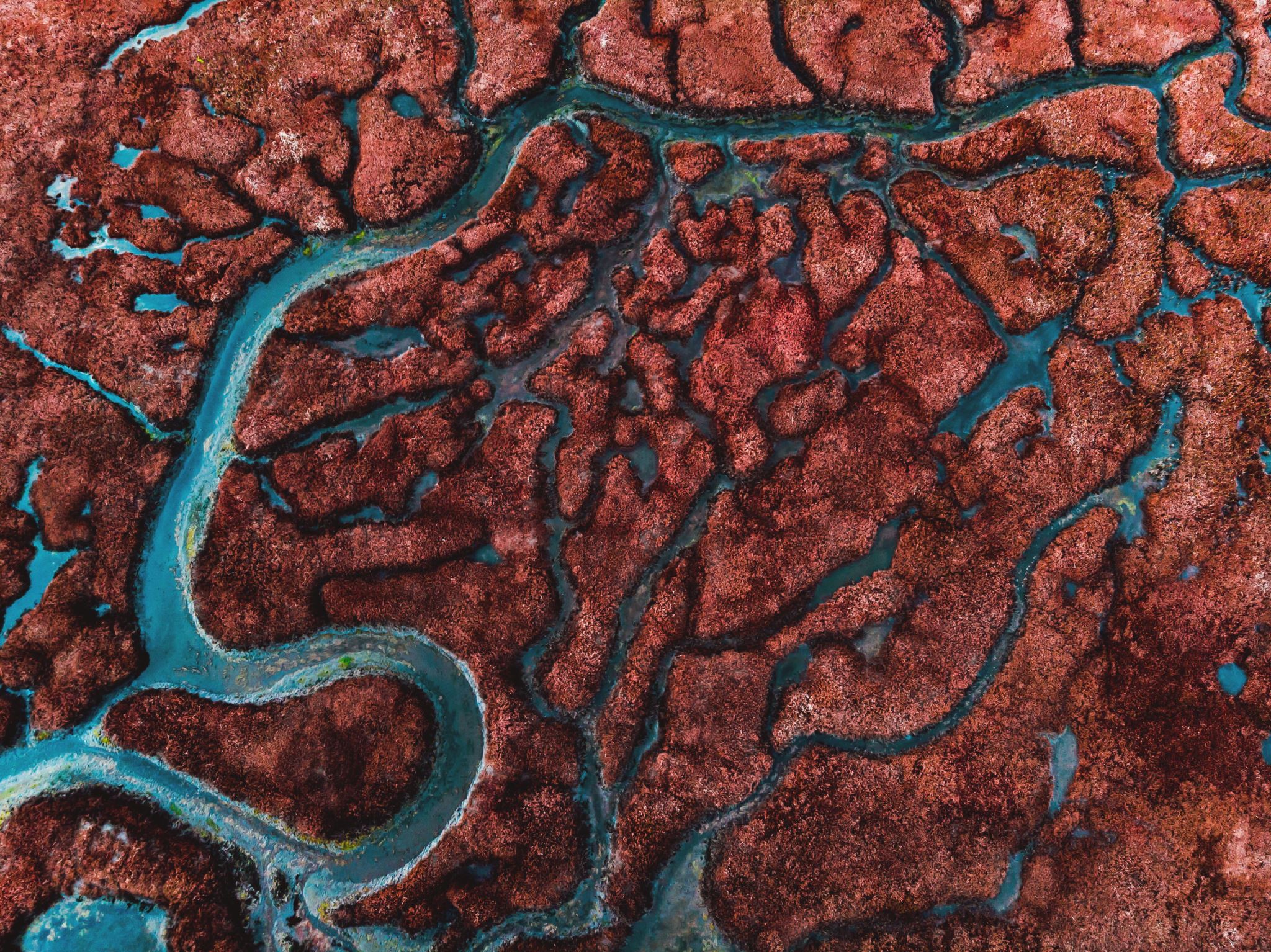 Health Consequences of Smog
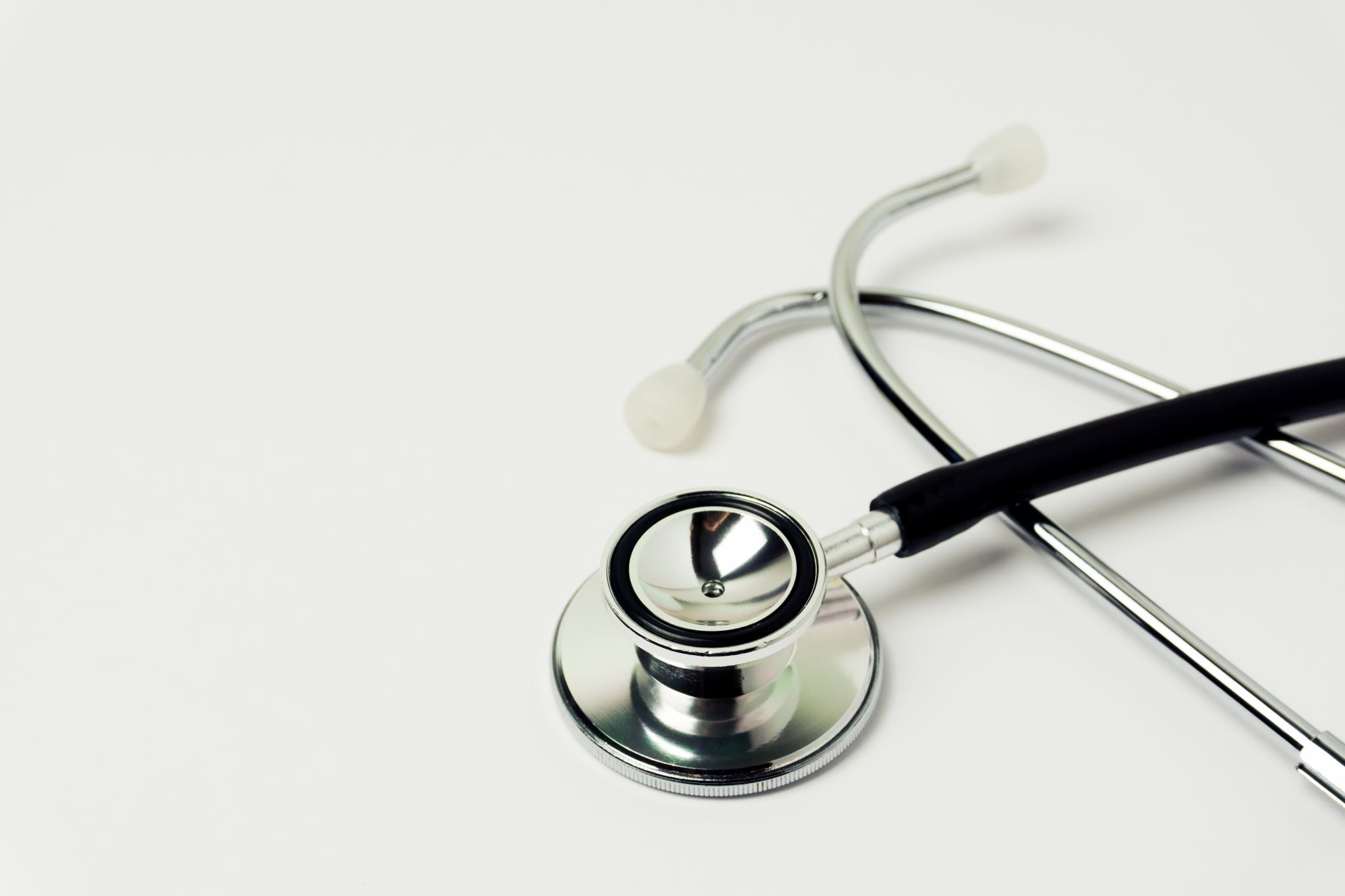 Reflection on Our Lifestyles
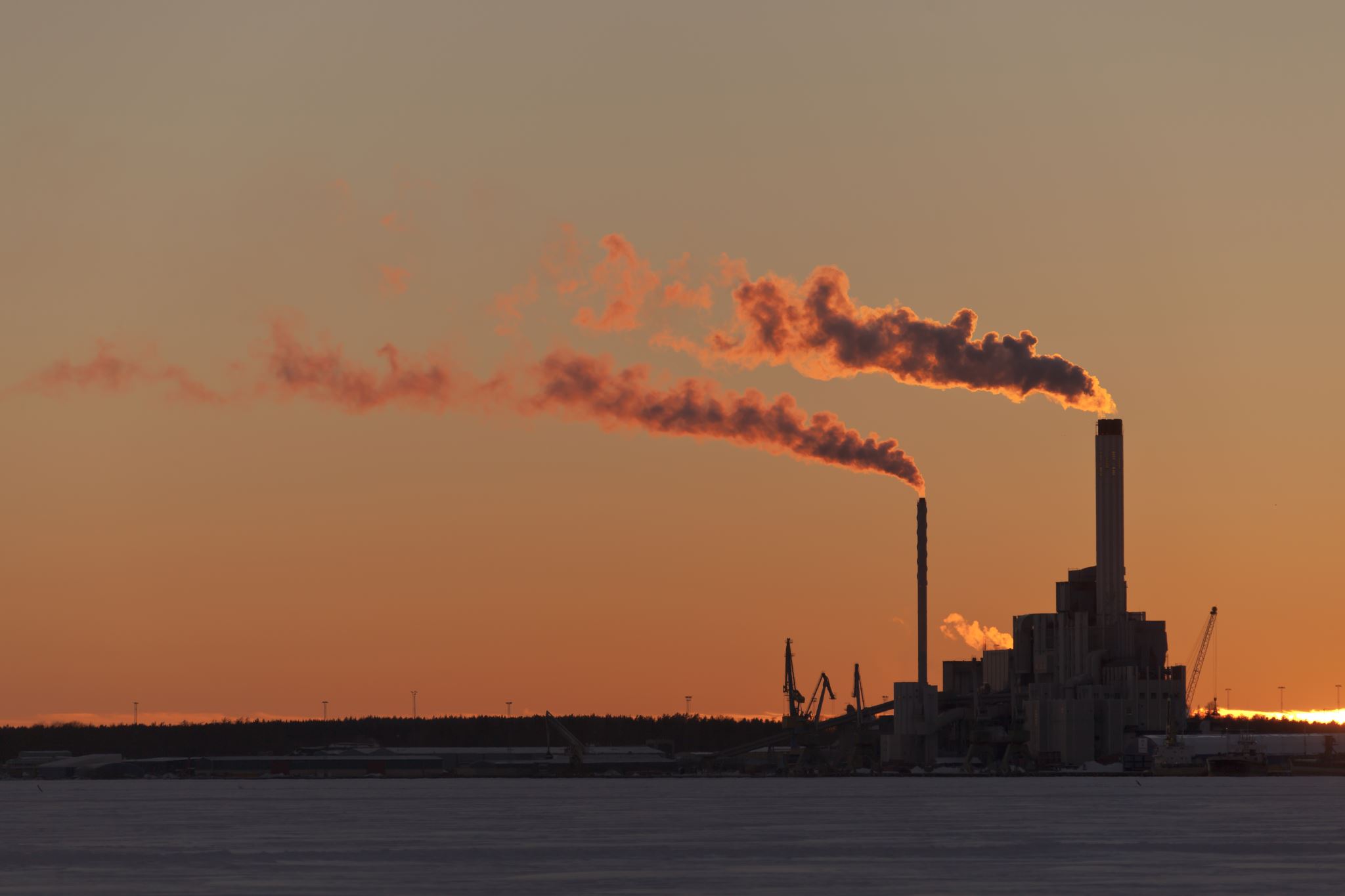 Solutions to Prevent and Reduce Smog
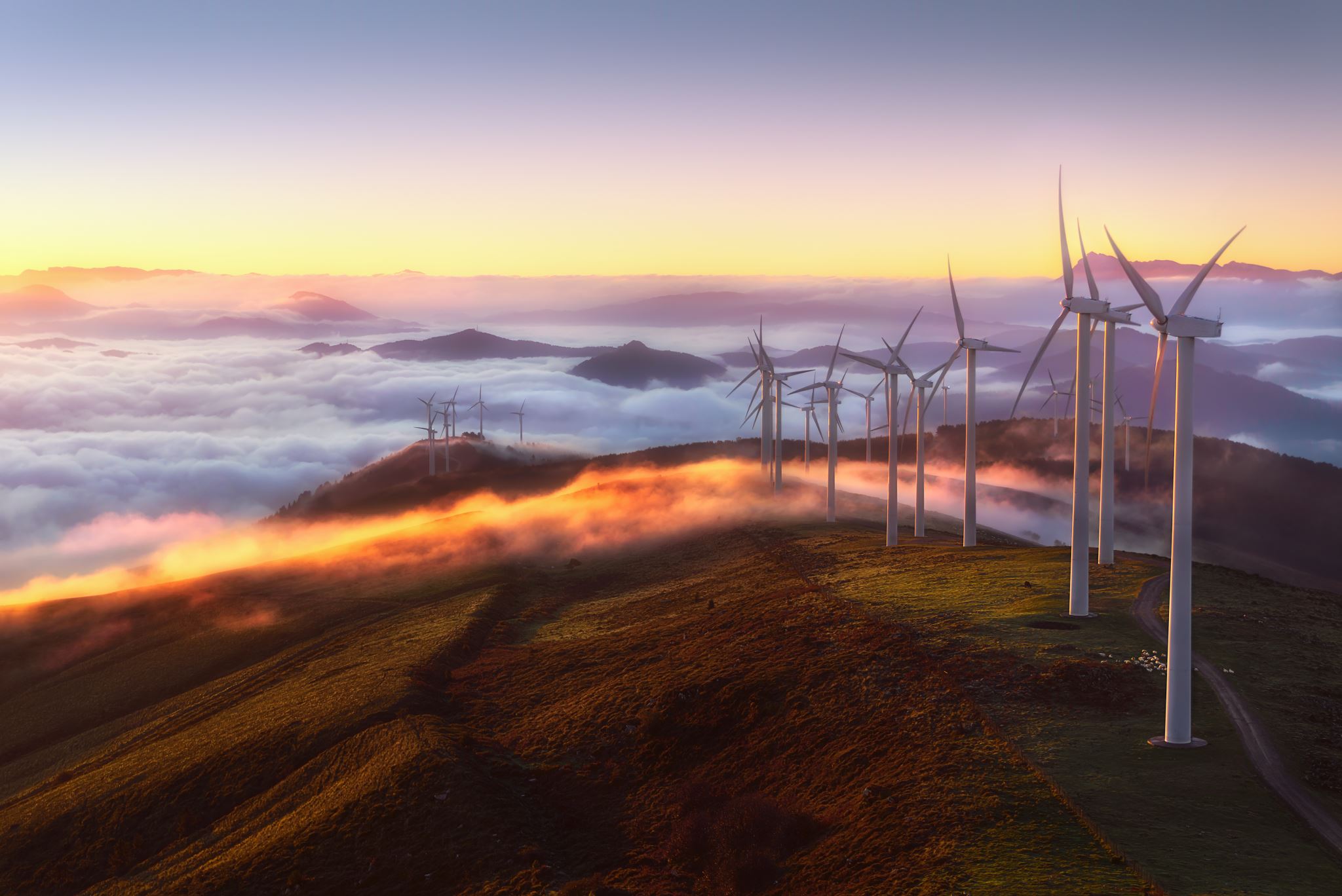 Individual Actions for Clean Air
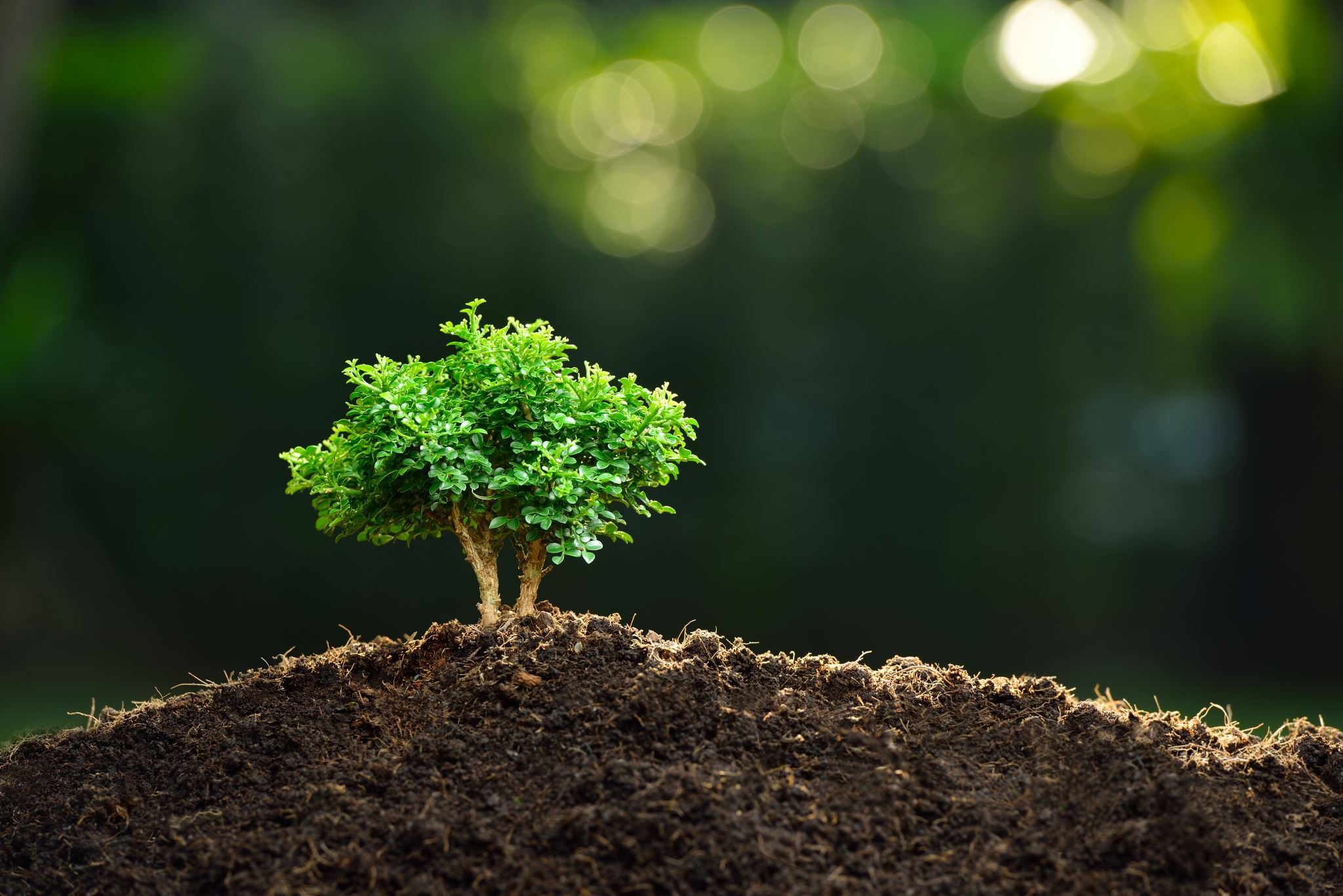 Collaborative Efforts
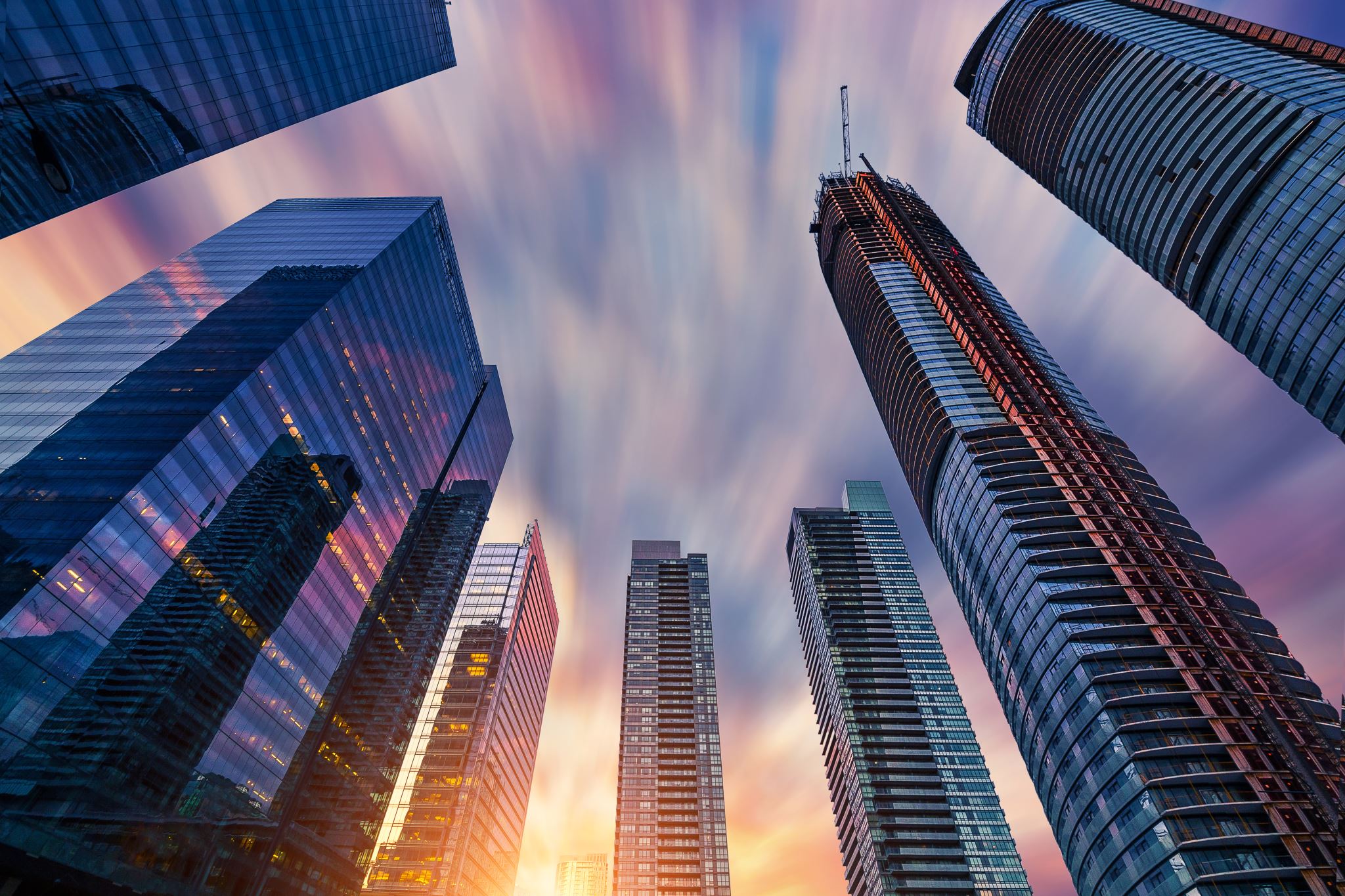 Conclusion
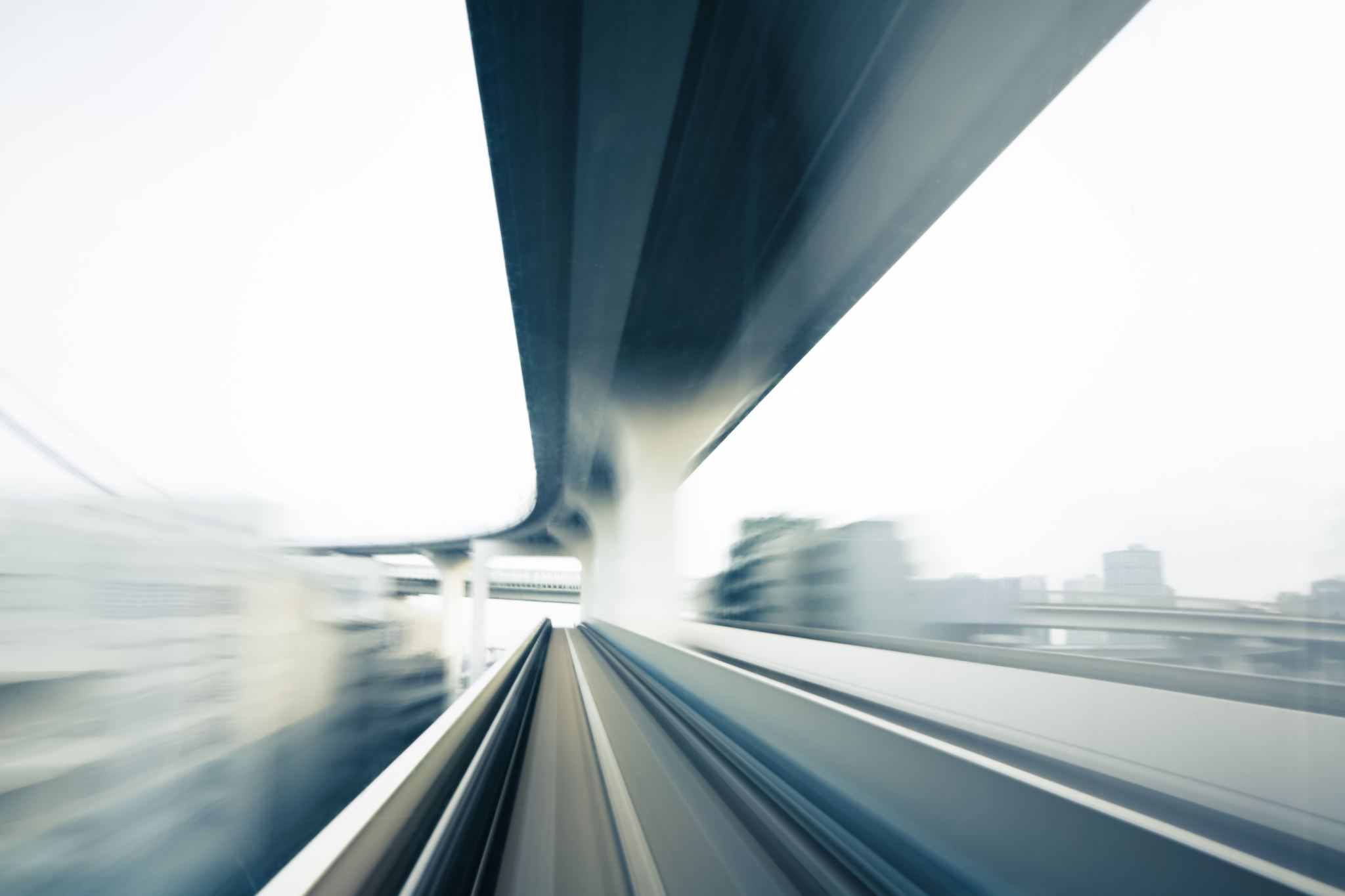 Questions and Answers
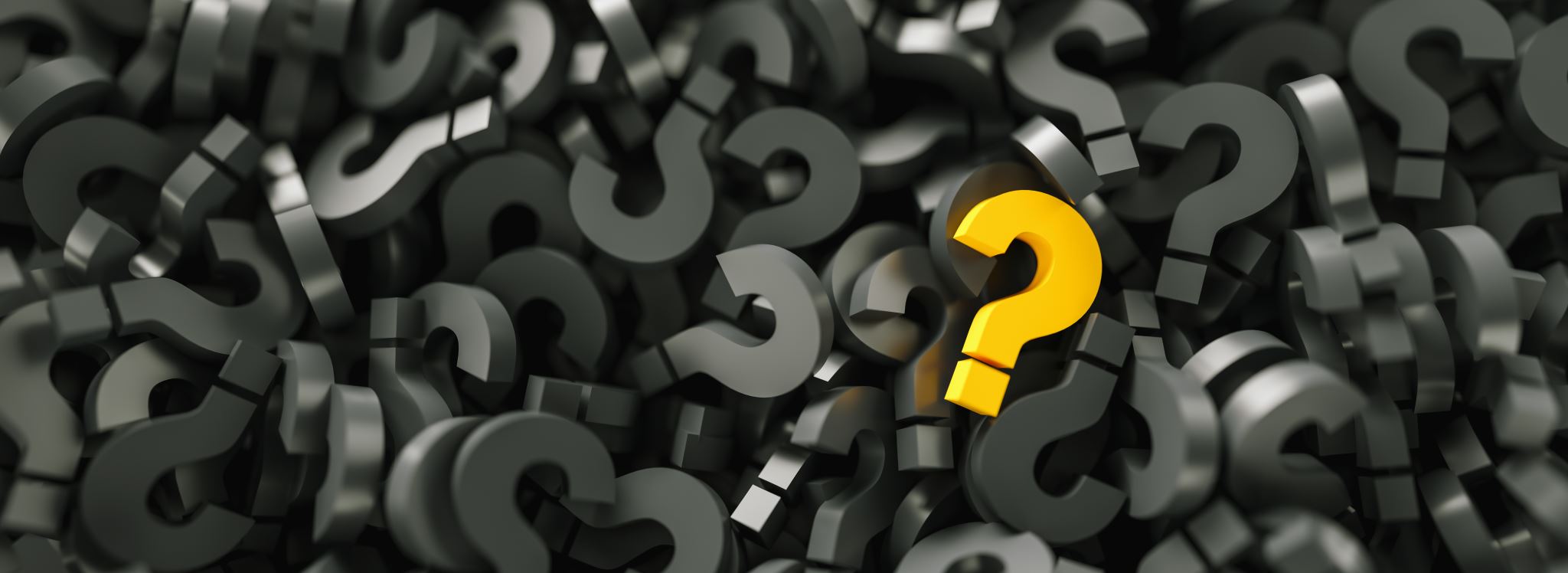 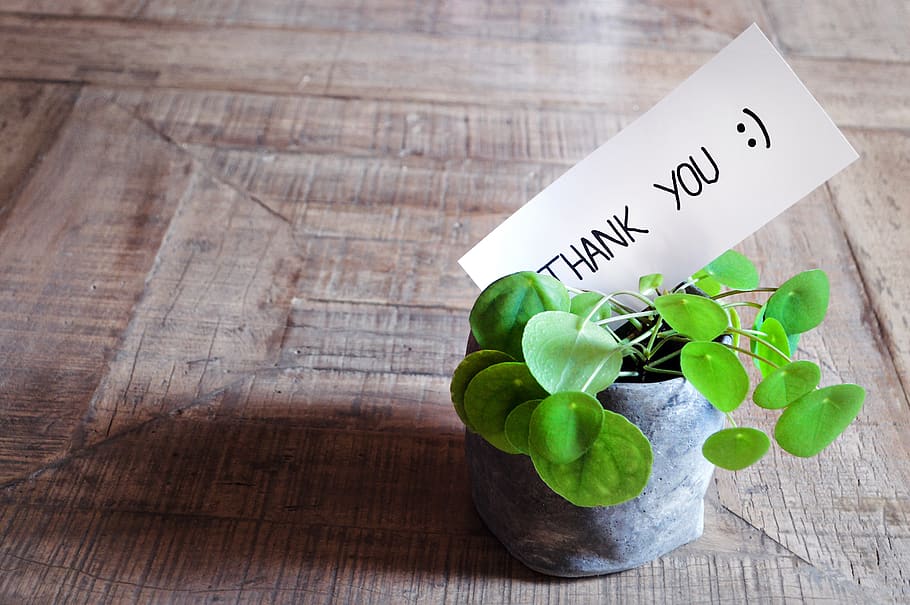 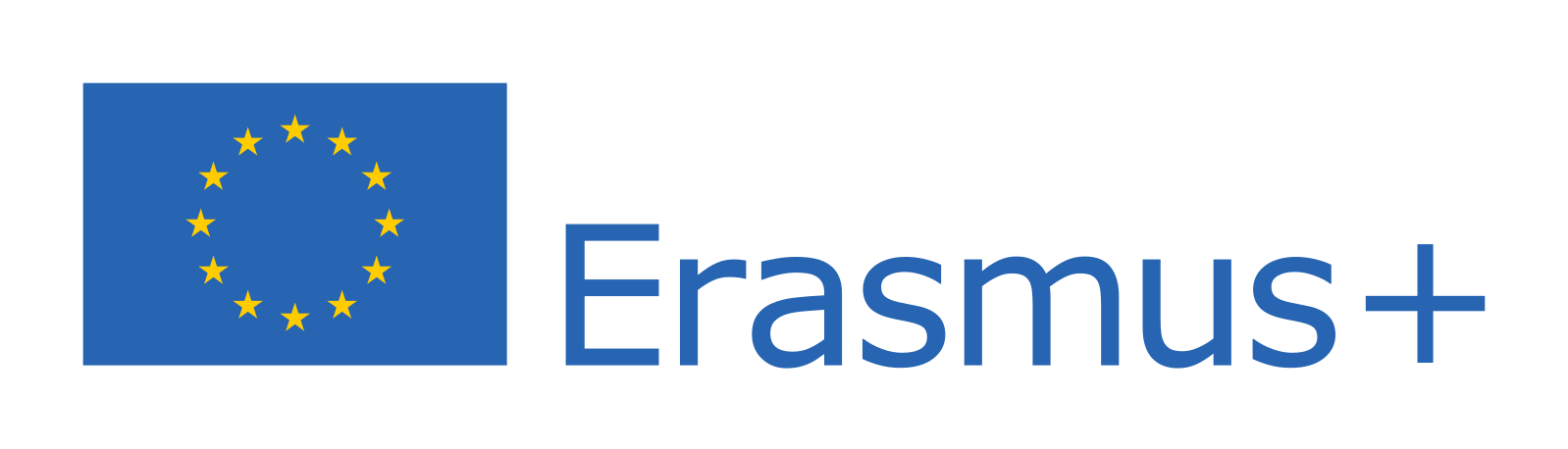 Geschwister-Scholl-Gymnasium Aachen, Germany